RAIN15 -- RAdiazione per l'INnovazione 2015
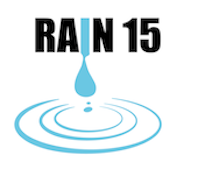 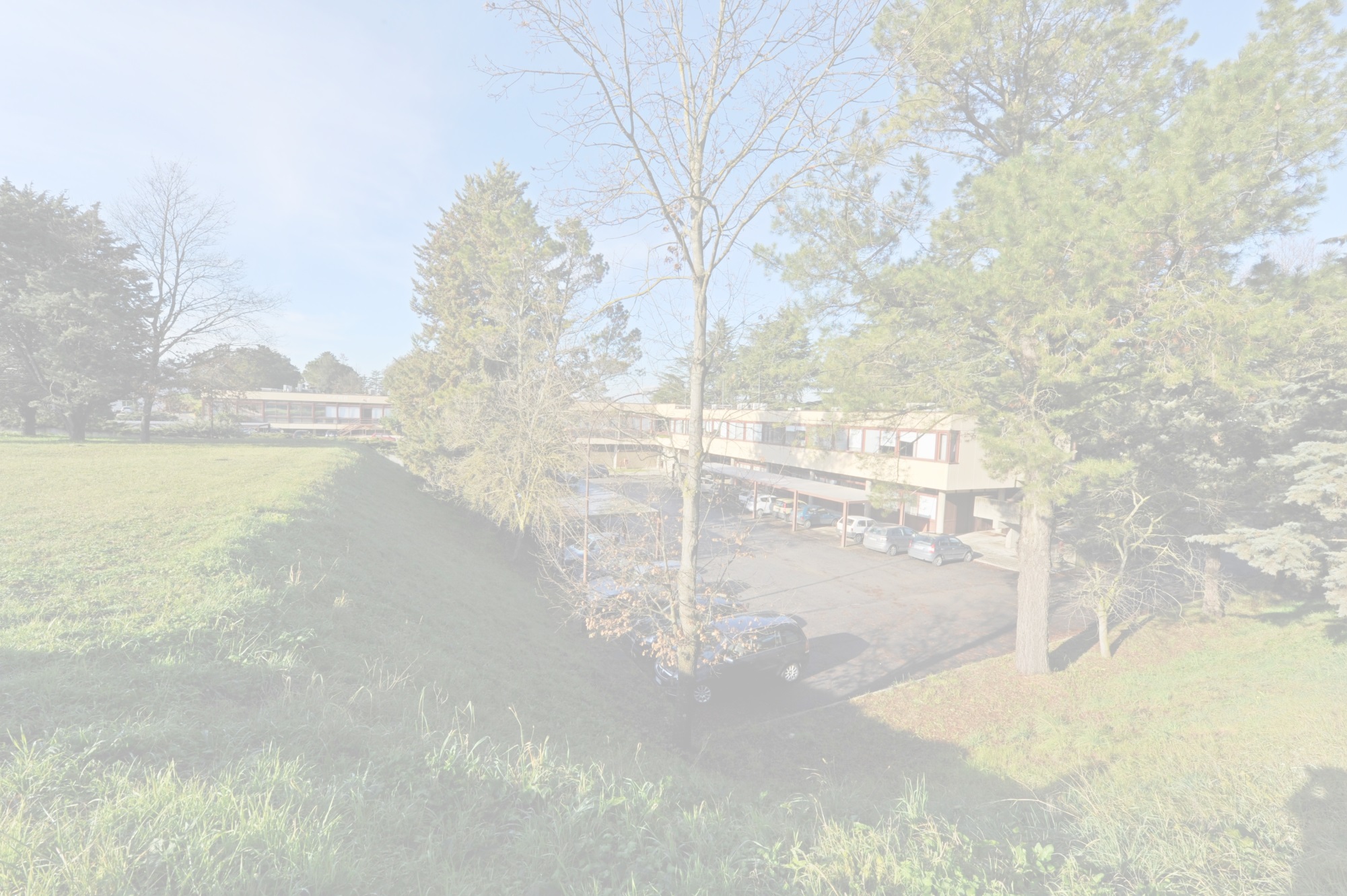 Istituto di cristallografiaUOS Montelibretti - RoMa
Consiglio Nazionale delle Ricerche
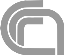 ICLA – Laboratorio di archeometria
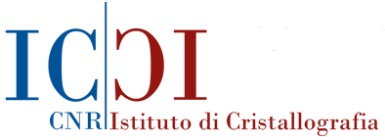 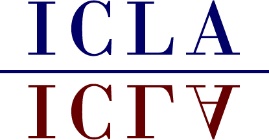 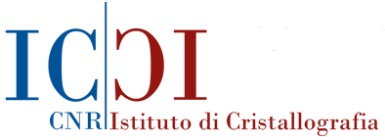 Ic - istituto di cristallografia
L’esperienza della sezione di Montelibretti IC nel campo dei raggi X comincia  nel 1973 e circa 25 anni fa l’allora Istituto di Strutturistica Chimica si faceva promotore e partecipava alla realizzazione del progetto CNR: Luce di Sincrotrone.
Consiglio Nazionale delle Ricerche
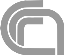 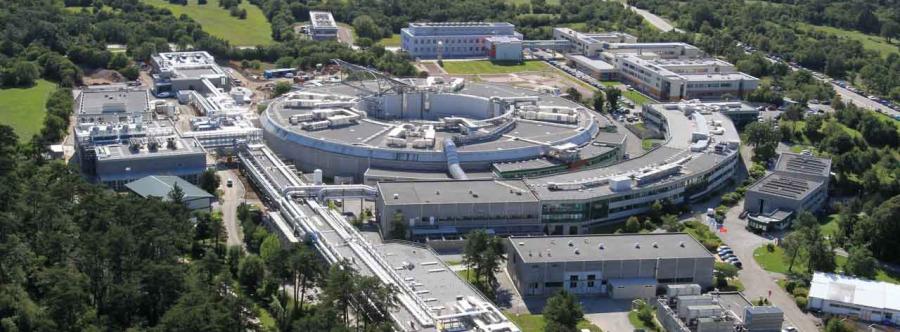 2
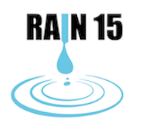 RAIN15 -- RAdiazione per l'INnovazione 2015
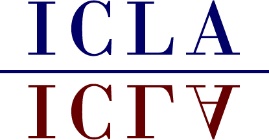 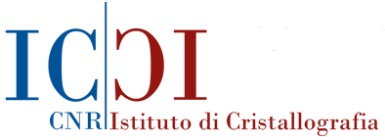 Icla – ic laboratorio di archeometria
Nell’ultimo decennio l’Istituto ha attivato una linea di ricerca su metodologie fisiche basate sui raggi X per analisi non distruttive di materiali di interesse prevalentemente nel campo dei Beni Culturali (BC).
Consiglio Nazionale delle Ricerche
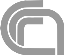 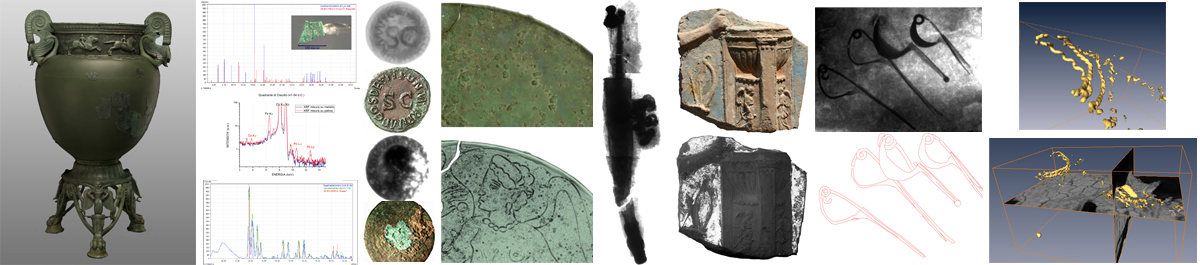 www.icla.ic.cnr.it
3
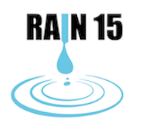 RAIN15 -- RAdiazione per l'INnovazione 2015
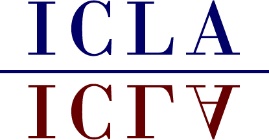 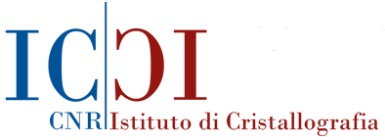 Metodologie chimico - fisiche
ED-XRF
(Fluorescenza dei raggi X in dispersione di energia)
Identificazione degli elementi presenti nel punto analizzato
Analisi elementale
(non invasiva)
Consiglio Nazionale delle Ricerche
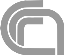 L’XRD consente di determinare la struttura molecolare del cristallo e, nel nostro caso, le fasi molecolari presenti nel campione
XRD
(Diffrazione dei raggi X 
da cristallo singolo e da polveri)
Analisi molecolare
(micro-invasiva)
Acquisizione di immagini radiografiche
Mappa della densità dell’oggetto
Radiografia
4
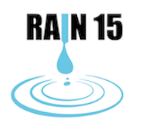 RAIN15 -- RAdiazione per l'INnovazione 2015
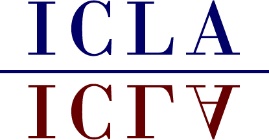 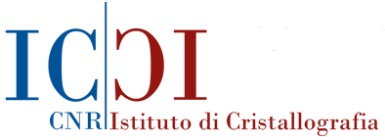 ED-XRF(Fluorescenza dei raggi X in dispersione di energia)
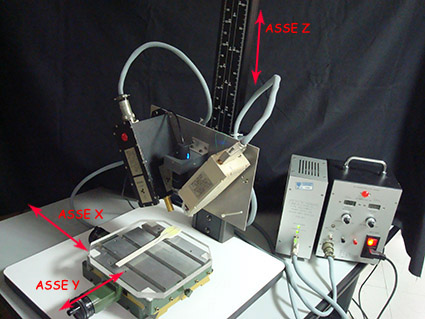 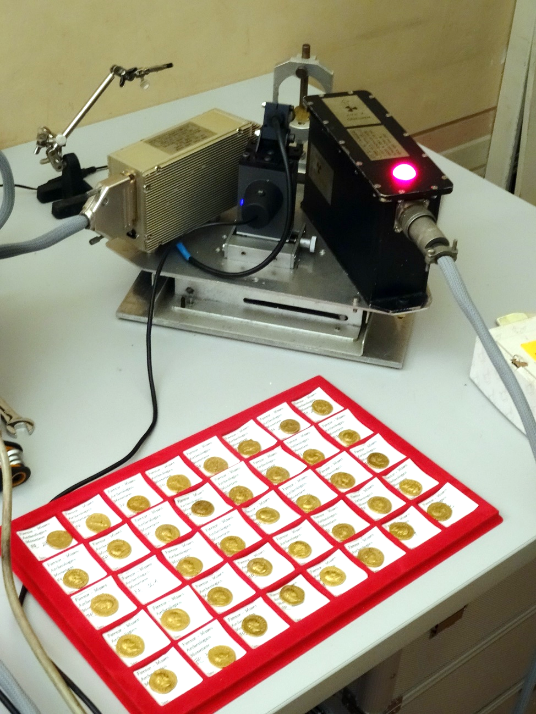 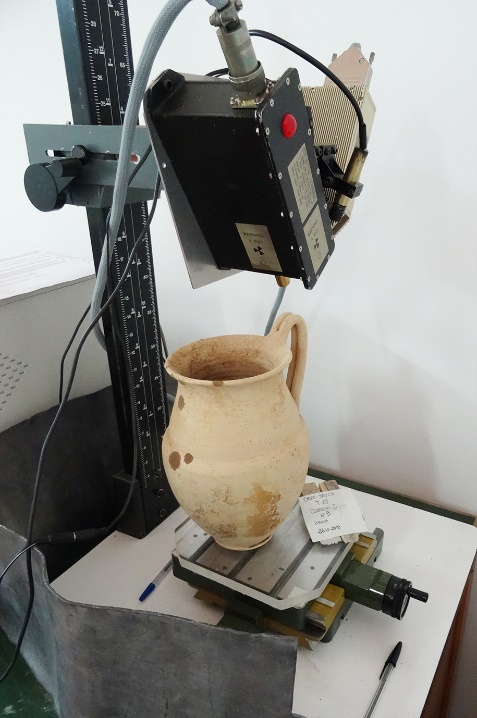 Consiglio Nazionale delle Ricerche
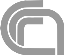 CAMPAGNA DI MISURE PRESSO MUSEO ARCHEOLOGICO DI FIRENZE 2015
LABORATORIO MOBILE PRESSO SCAVO ARCHEOLOGICO A CRUSTUMERIUM 2015
Tubo RX  W HVmax = 38 kV, Pmax =13 W
Rivelatore silicon drift , amplificatore, analizzatore MCA 1024 canali Amptek
5
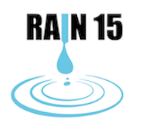 RAIN15 -- RAdiazione per l'INnovazione 2015
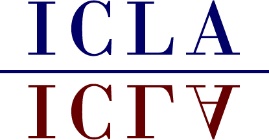 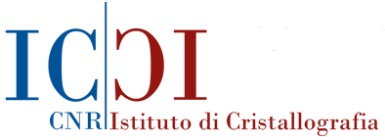 XRD(diffrazione dei raggi X da cristallo singolo e da polveri)
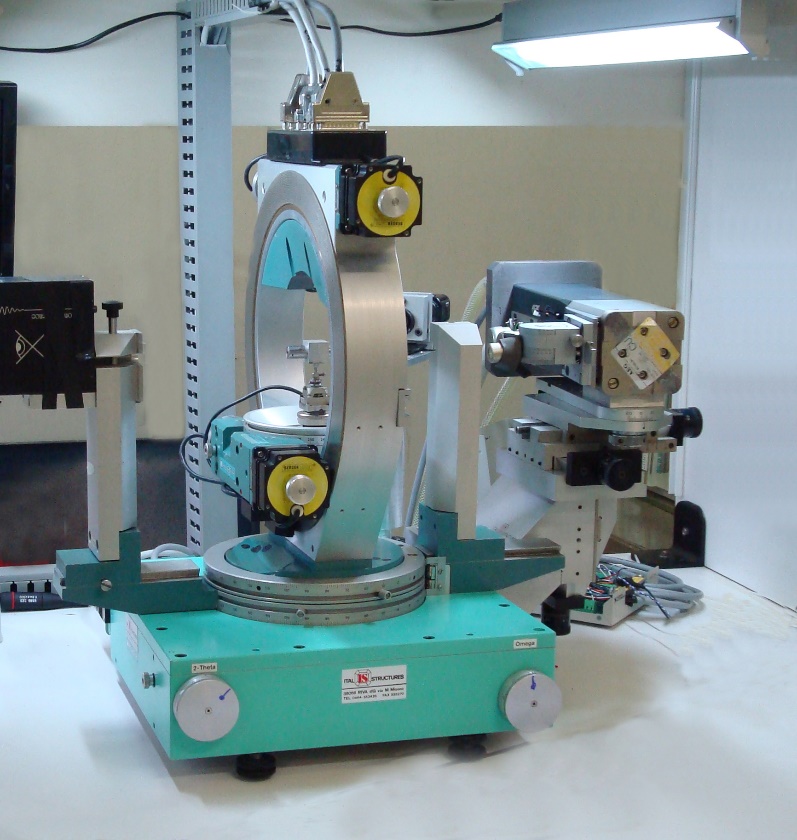 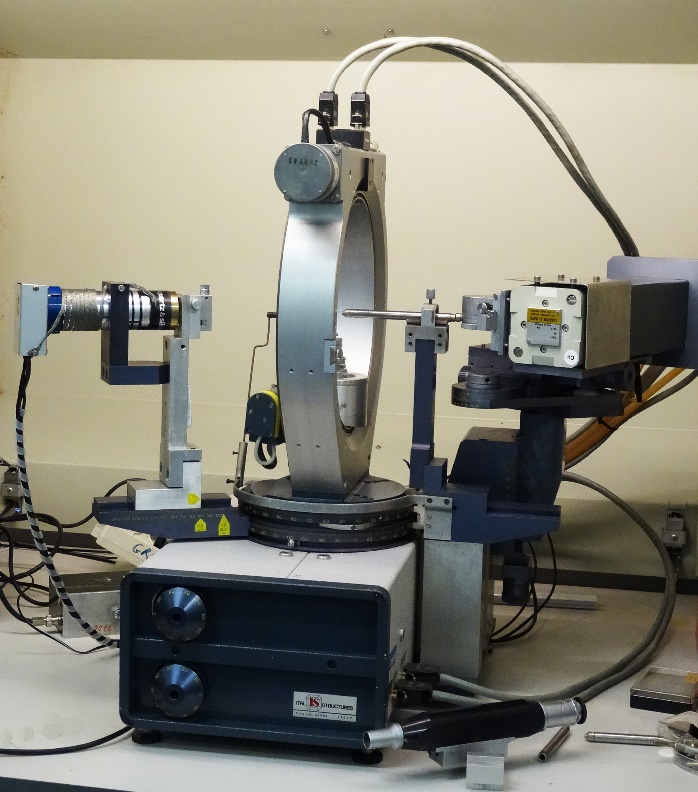 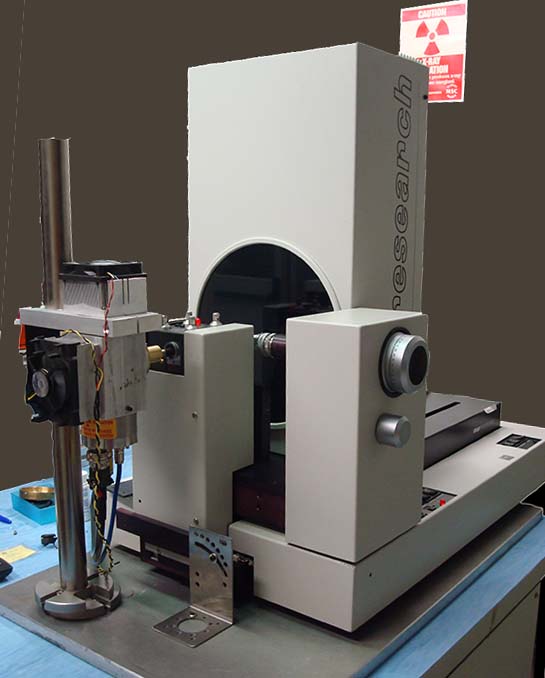 Consiglio Nazionale delle Ricerche
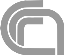 Diffrattometro a quattro cerchi a geometria euleriana (mod. CS-Huber) Rivelatore puntuale, Tubo RX Cu HVmax = 55 kV e Pmax = 1 kW
Diffrattometro a quattro cerchi a geometria euleriana (mod. Huber) Rivelatore puntuale, Tubo RX Mo HVmax = 55 kV e Pmax = 1 kW
Marresearch singolo asse 
Rivelatore tipo IP  300 mm,
Tubo RX Mo ottica focalizzante, HVmax = 45 kV e Pmax = 60 W
6
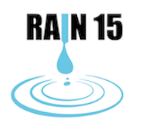 RAIN15 -- RAdiazione per l'INnovazione 2015
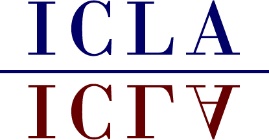 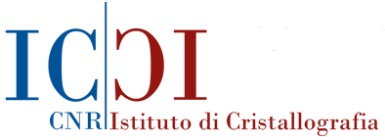 DUST(strumento «ibrido» per XRF e XRD)
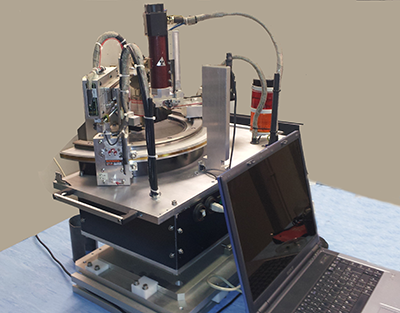 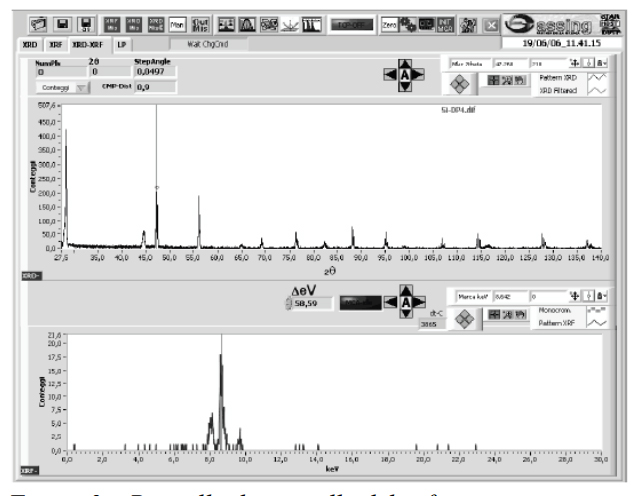 Consiglio Nazionale delle Ricerche
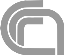 Tubo RX anodo Cu HVmax = 50 kV, Pmax = 30 W
Rivelatore silicon detector , amplificatore, analizzatore MCA 1024 canali Amptek
7
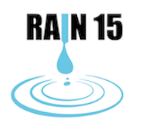 RAIN15 -- RAdiazione per l'INnovazione 2015
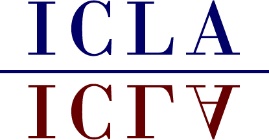 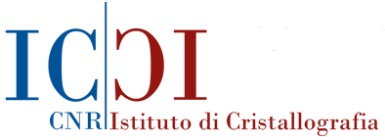 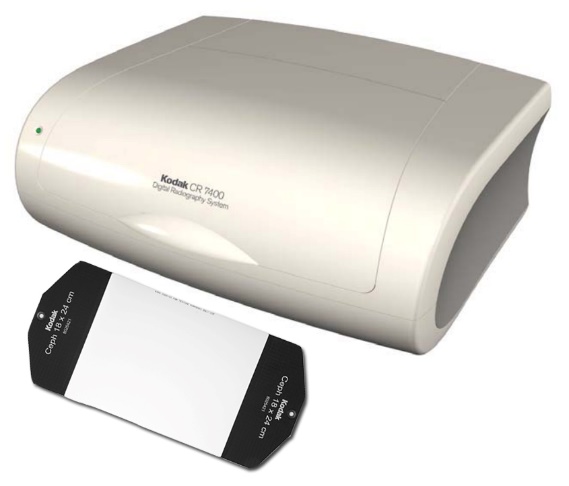 Radiografia X: laboratorio
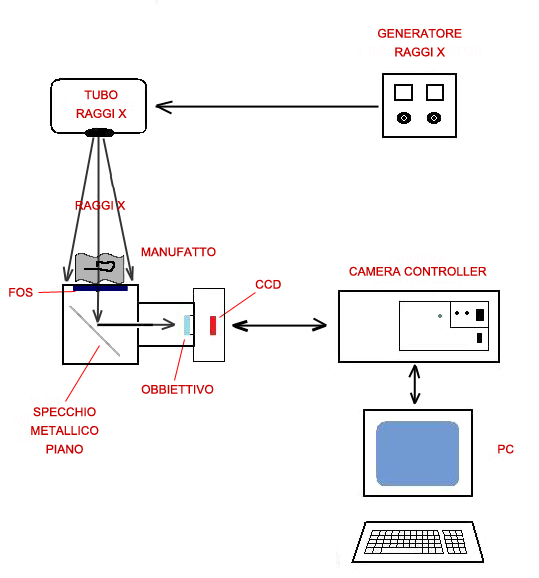 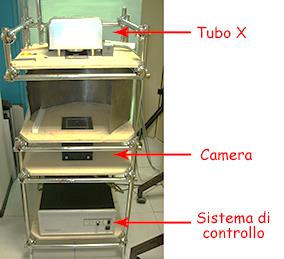 Consiglio Nazionale delle Ricerche
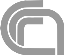 LASTRA IP CON LETTORE DEDICATO
CAMERE CCD:
Accoppiamento ottico con FOS, con controllore TE/CCD ST-138 S della Princeton Instruments, inc. 
Accoppiamento diretto CCD KAF 4300E della Kodak  con FOS di Gd2O2S(Tb)
Tubo RX W, macchia focale 0.5 mm 
HVmax = 100 kV e Pmax = 200 W
8
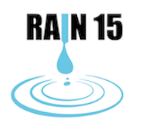 RAIN15 -- RAdiazione per l'INnovazione 2015
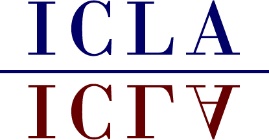 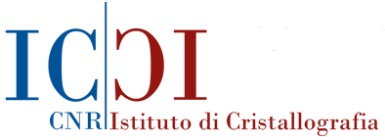 Radiografia X: in situ
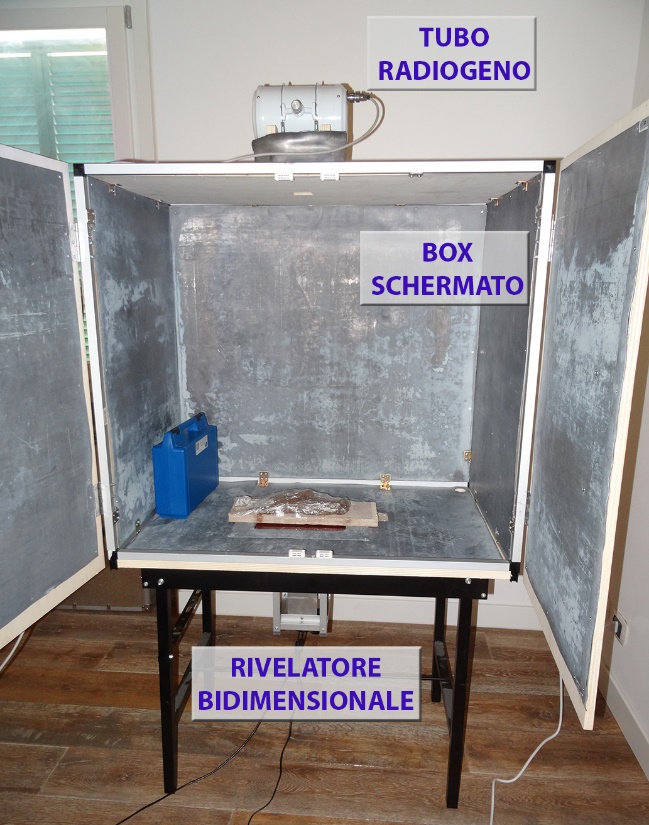 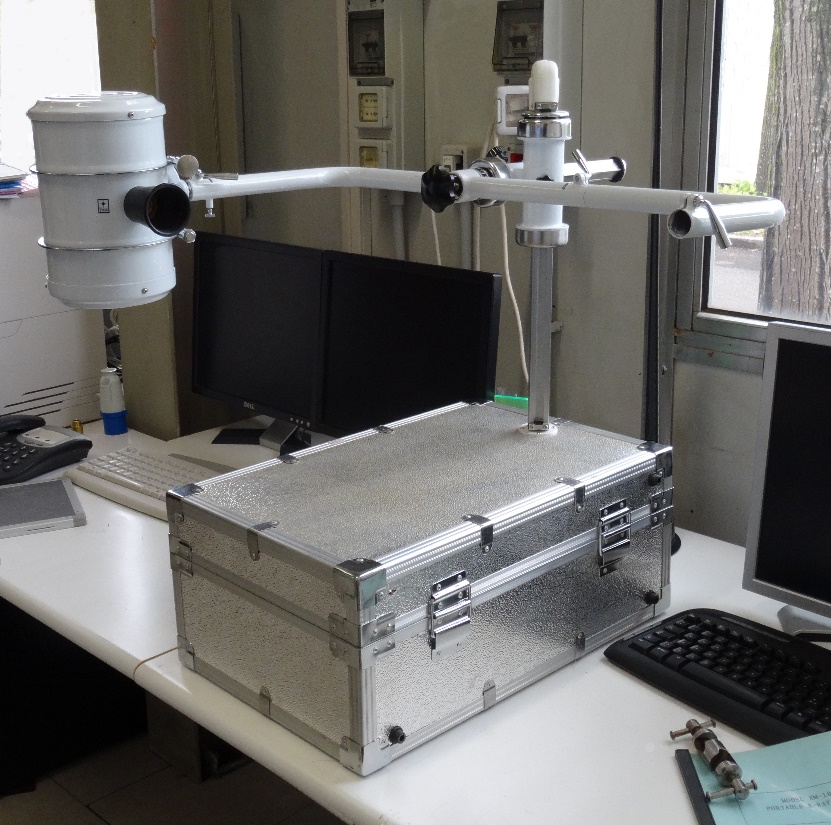 Consiglio Nazionale delle Ricerche
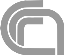 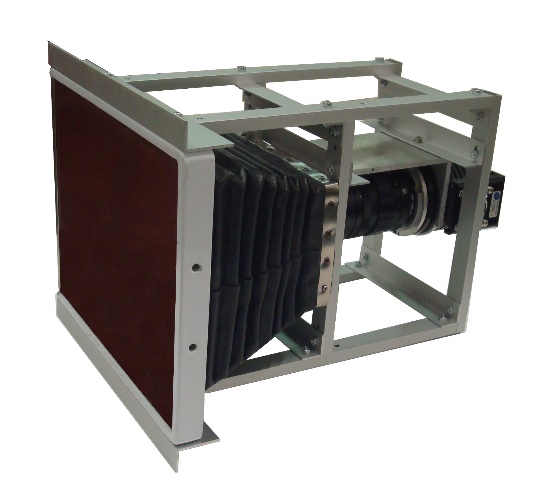 Box per radiografie trasportabile schermato Pb
Tubo RX W, macchia focale 1 mm 
HVmax = 75 kV e Pmax = 100 W
CCD raffreddata accoppiata otticamente con uno schermo fluorescente.
9
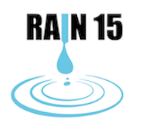 RAIN15 -- RAdiazione per l'INnovazione 2015
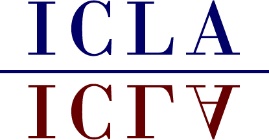 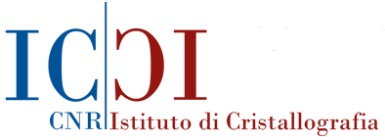 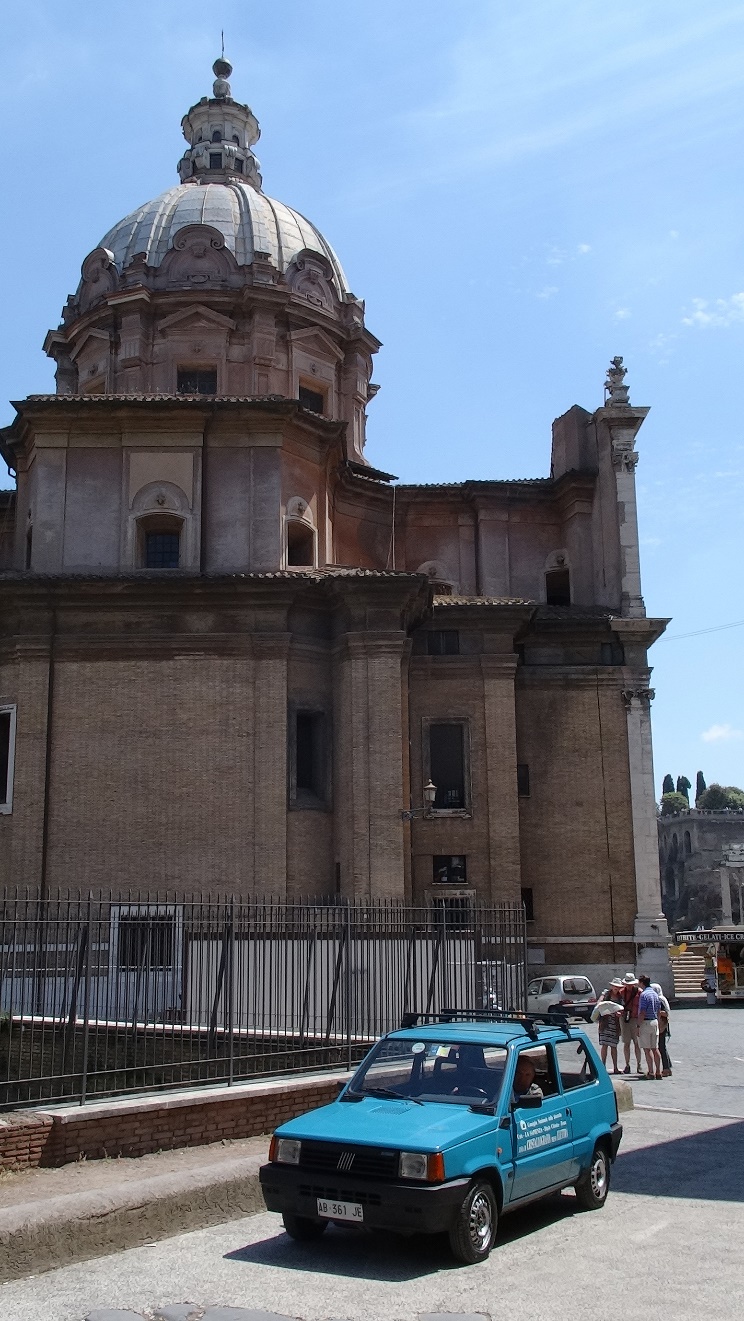 Radiografia X: in situ esempio
CAMPAGNA DI MISURE PRESSO CHIESA SS LUCA E MARTINA IN ROMA 2015
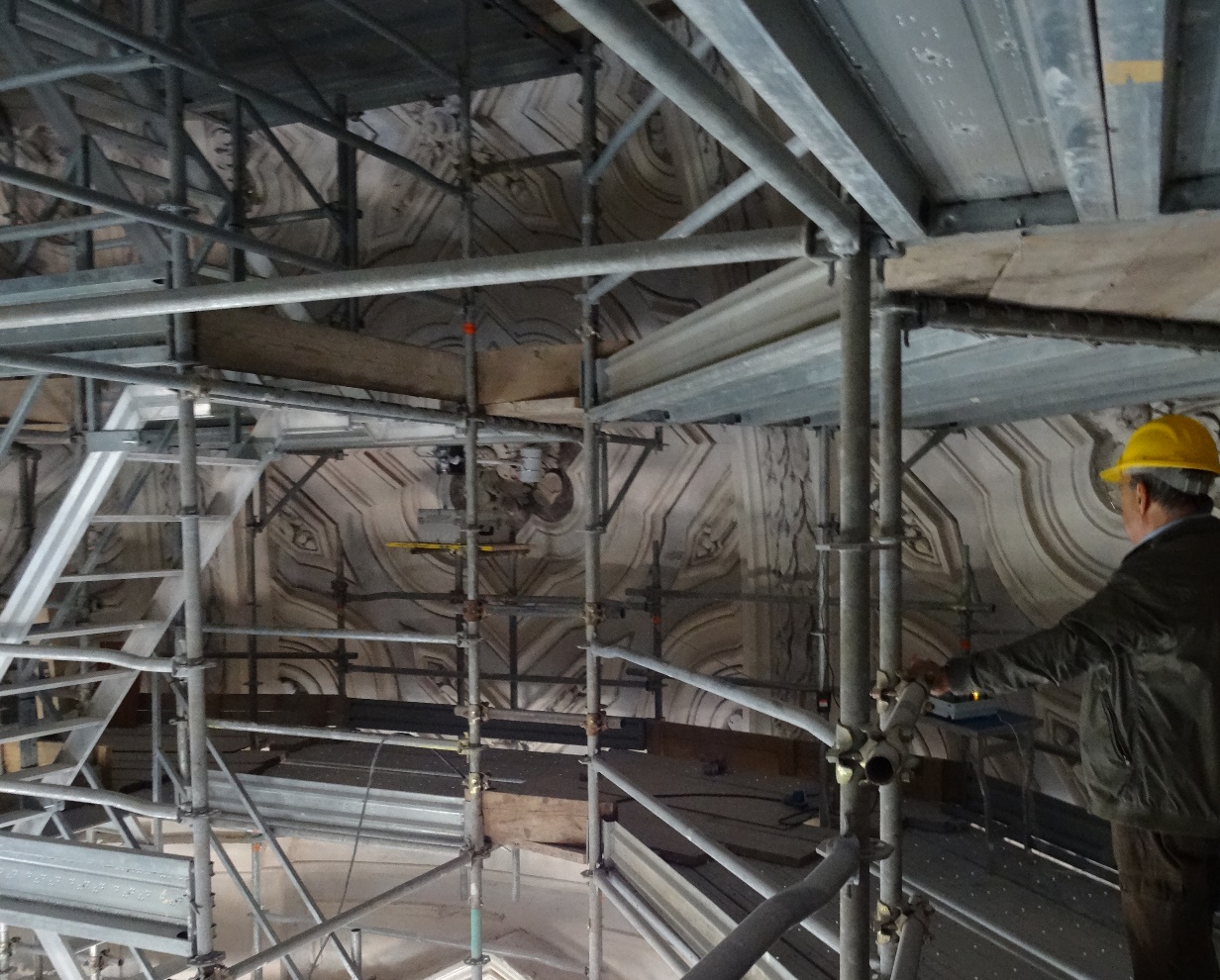 Consiglio Nazionale delle Ricerche
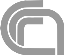 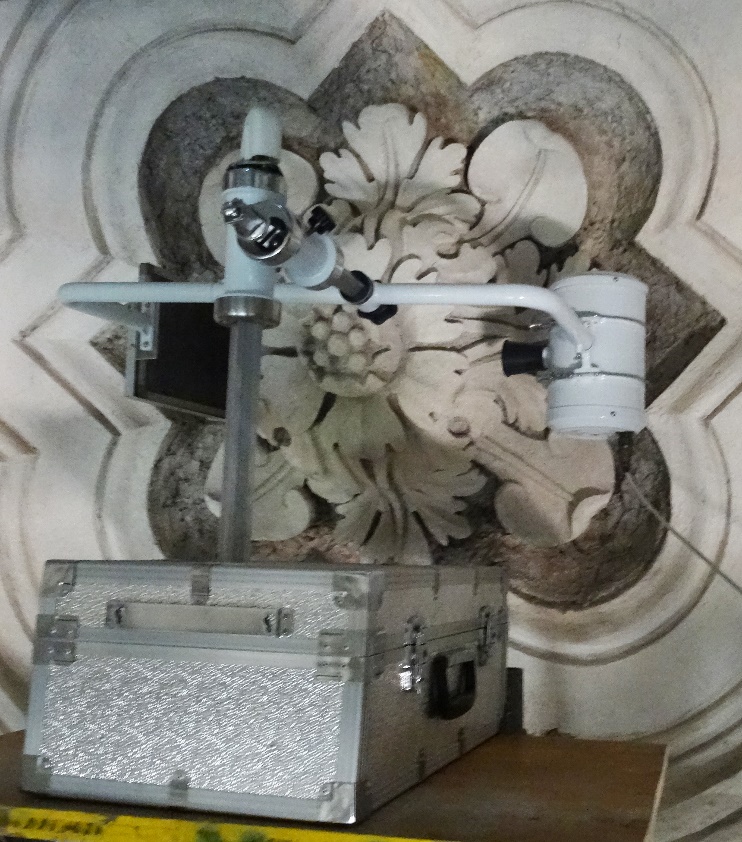 10
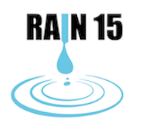 RAIN15 -- RAdiazione per l'INnovazione 2015
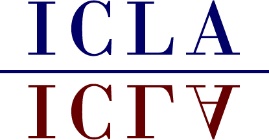 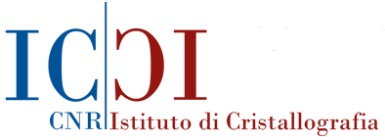 Laboratorio allestito presso lo scavo archeologico di  crustumerium 2015
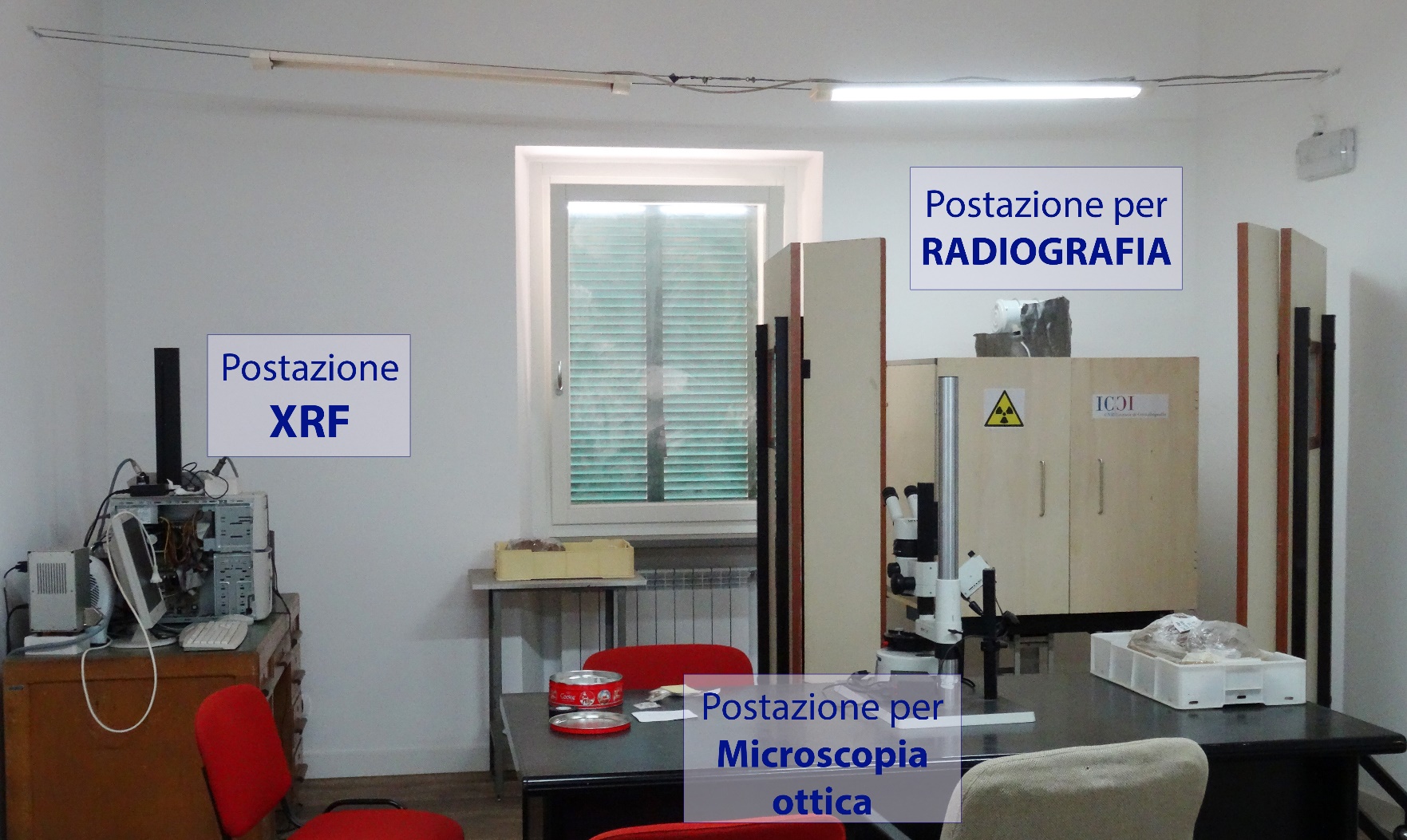 Consiglio Nazionale delle Ricerche
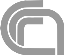 11
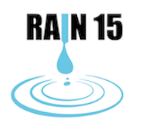 RAIN15 -- RAdiazione per l'INnovazione 2015
RAIN15 -- RAdiazione per l'INnovazione 2015
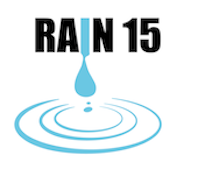 qualche risultato…
Consiglio Nazionale delle Ricerche
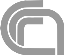 ICLA – Laboratorio di archeometria
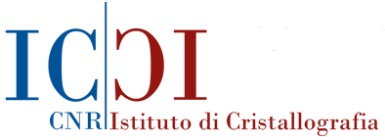 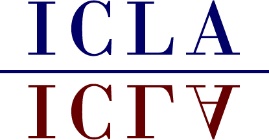 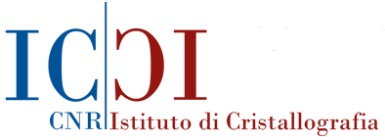 Pane di terra
Radiografie
Restauro virtuale
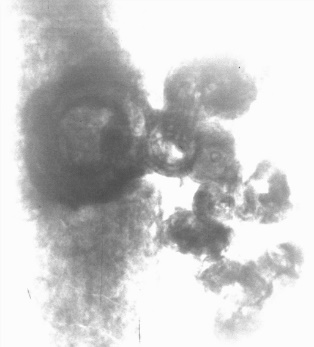 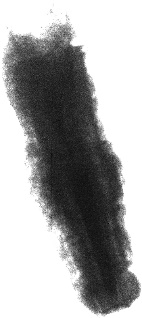 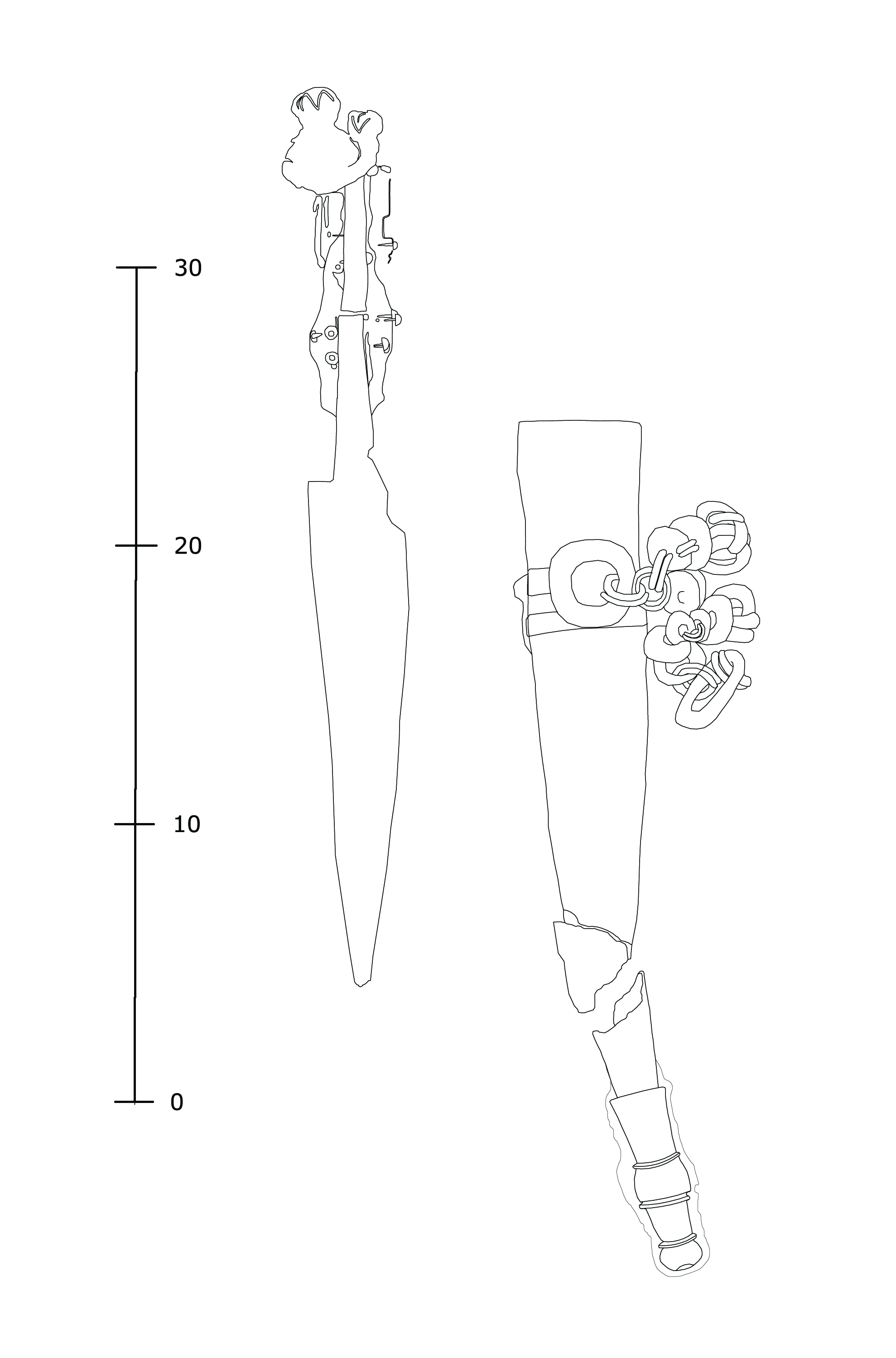 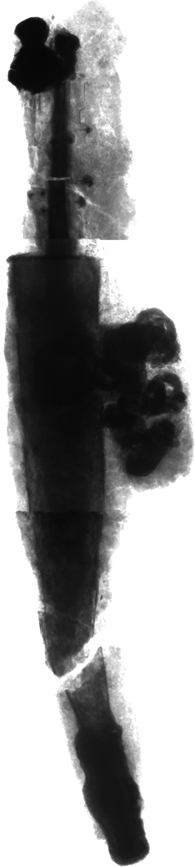 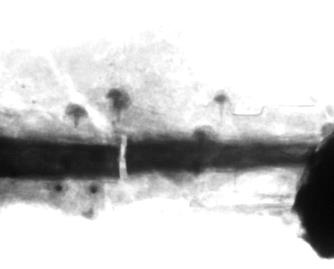 Consiglio Nazionale delle Ricerche
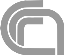 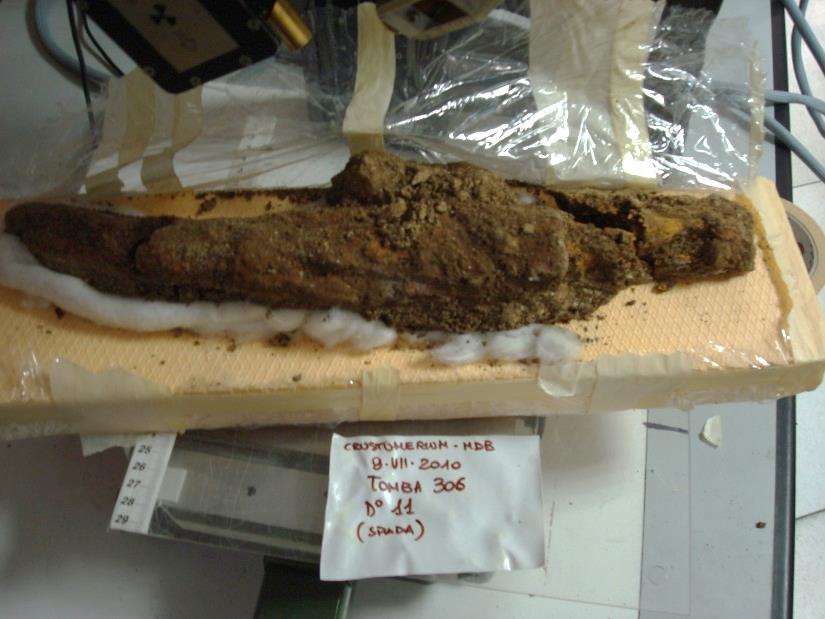 60 kV fino a 100 kV , 1.5 mA   fino a 60 s
13
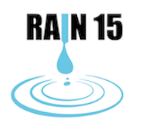 RAIN15 -- RAdiazione per l'INnovazione 2015
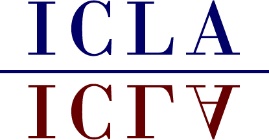 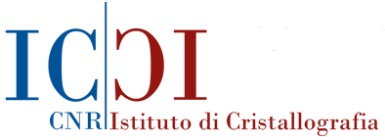 Pisside proveniente dalla “Tomba dell’Aryballos sospeso”  VI secolo a.C. - Tarquinia
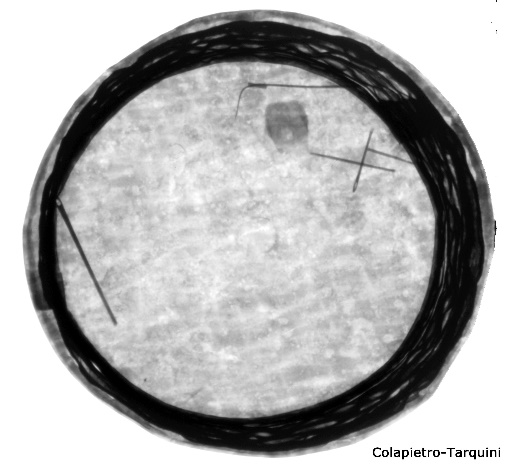 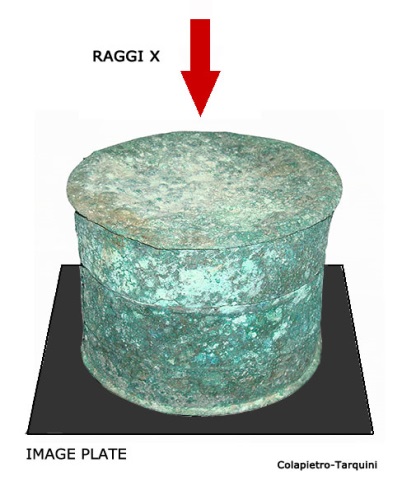 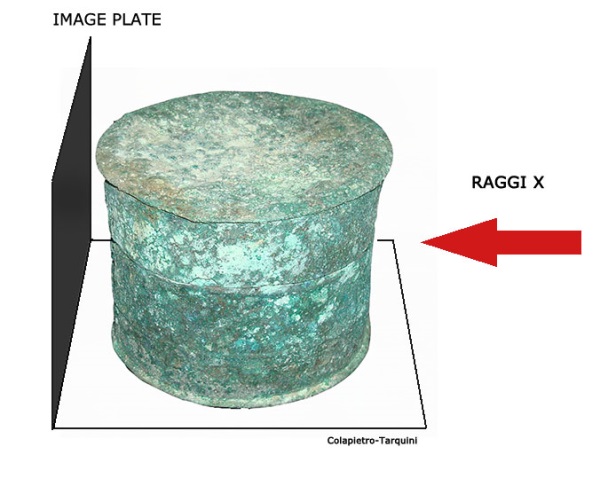 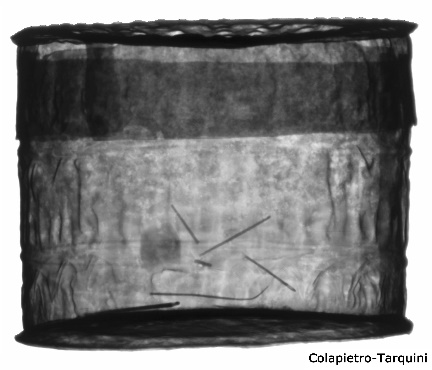 Consiglio Nazionale delle Ricerche
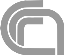 Radiografie X 
(70 kV, 2mA, 5 sec)
Schema della ripresa
14
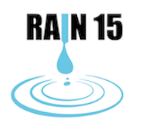 RAIN15 -- RAdiazione per l'INnovazione 2015
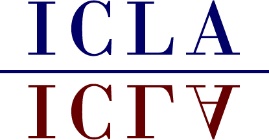 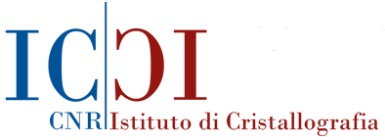 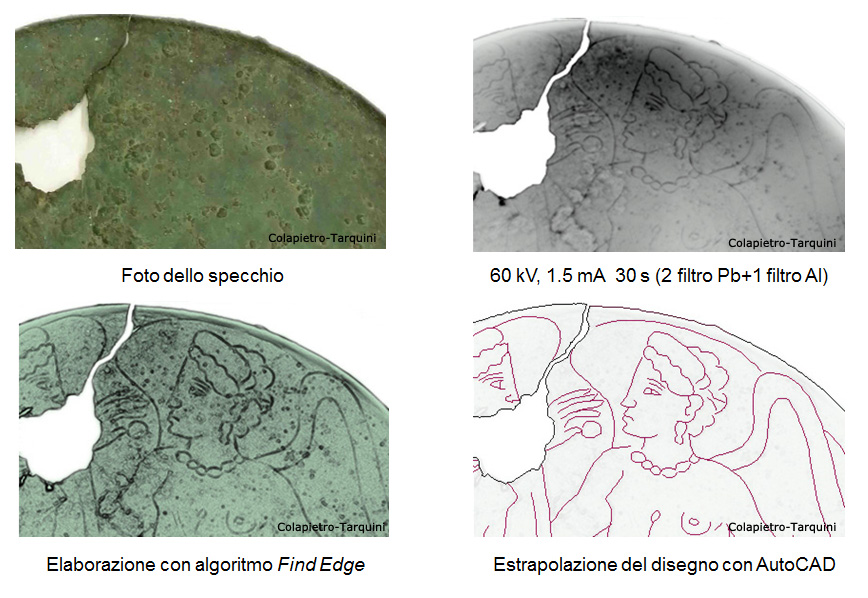 Consiglio Nazionale delle Ricerche
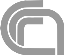 15
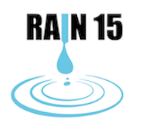 RAIN15 -- RAdiazione per l'INnovazione 2015
RAIN15 -- RAdiazione per l'INnovazione 2015
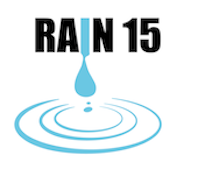 altro…
Consiglio Nazionale delle Ricerche
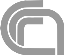 ICLA – Laboratorio di archeometria
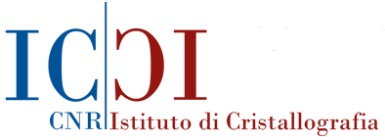 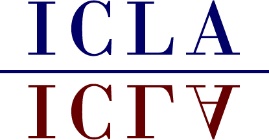 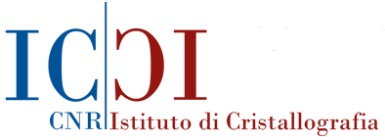 Multispectral imaging
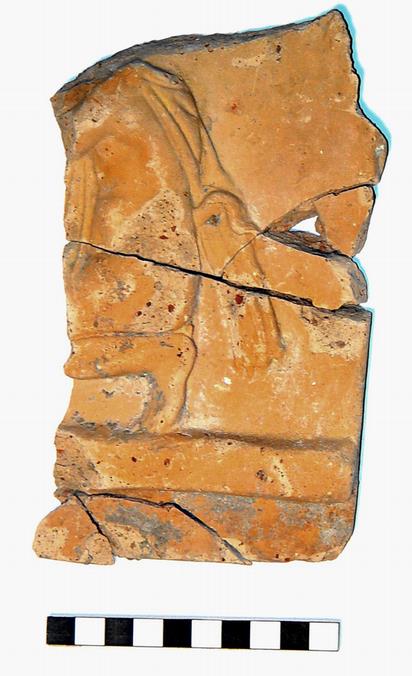 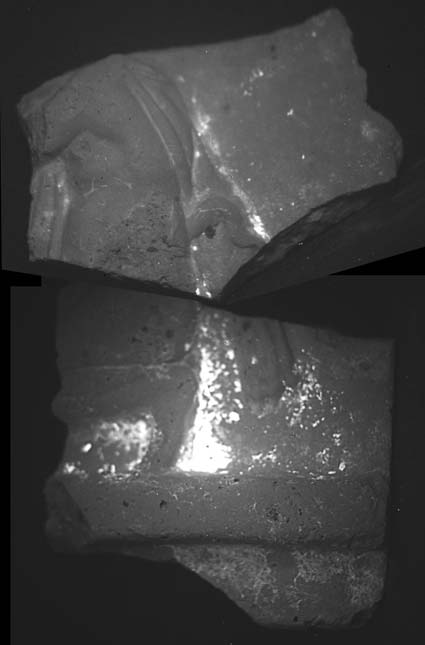 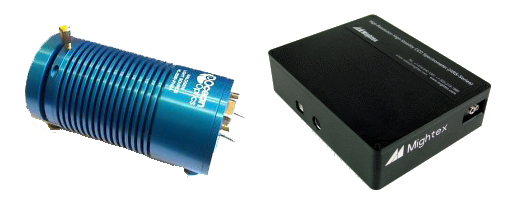 Consiglio Nazionale delle Ricerche
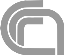 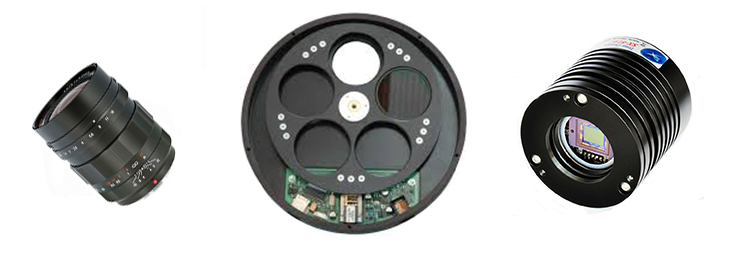 Spettrofotometro della Mightex con lampada e camera CCD con filtri.
17
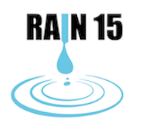 RAIN15 -- RAdiazione per l'INnovazione 2015
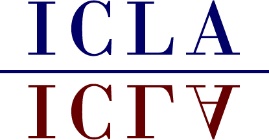 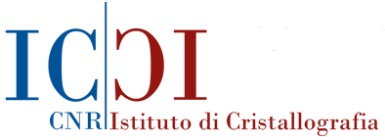 Sviluppo di software custom con labview
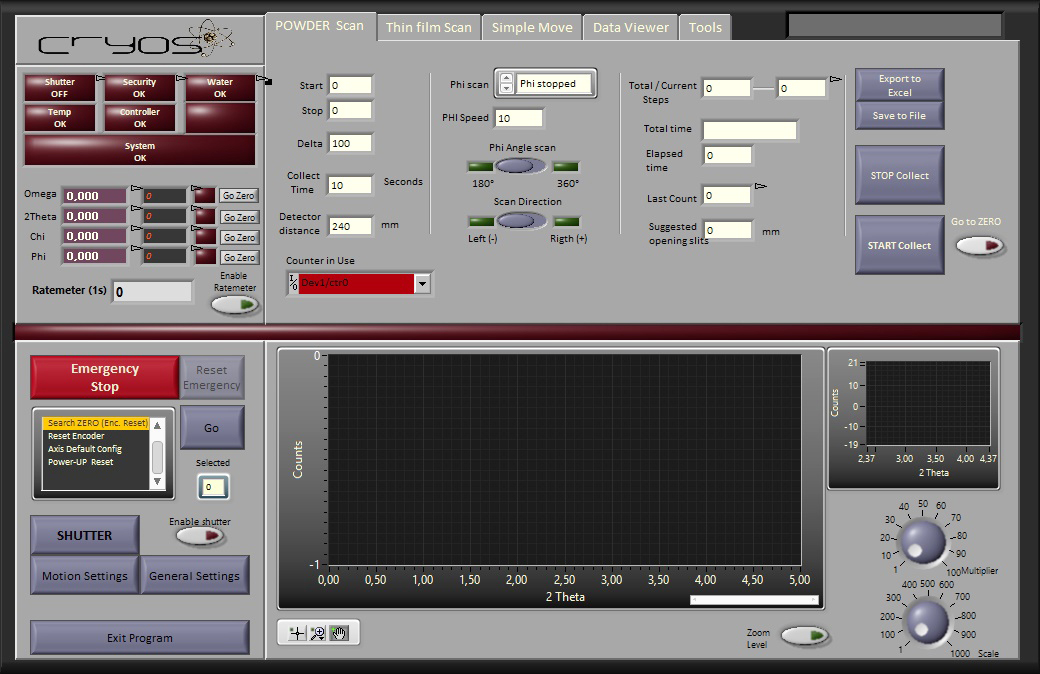 Consiglio Nazionale delle Ricerche
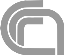 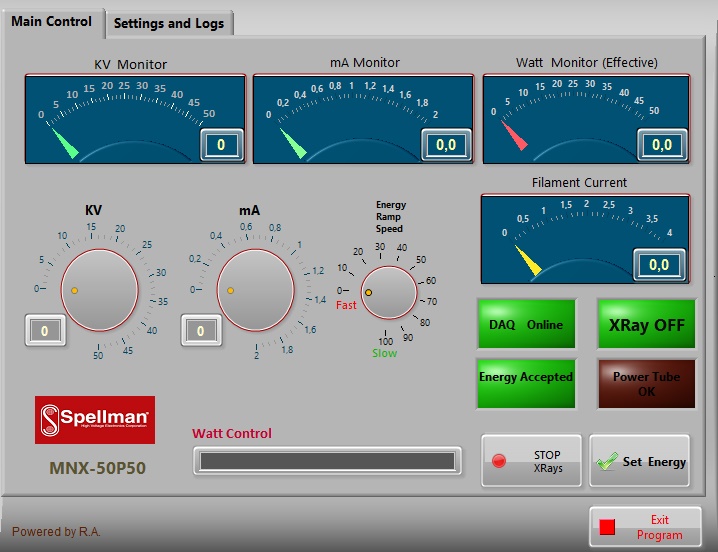 CONTROLLO DIFFRATTOMETRO E GENERATORE RX
18
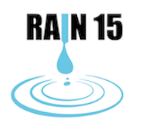 RAIN15 -- RAdiazione per l'INnovazione 2015
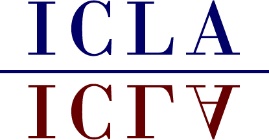 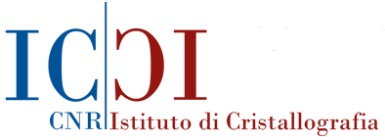 Sviluppo di software custom con labview 2
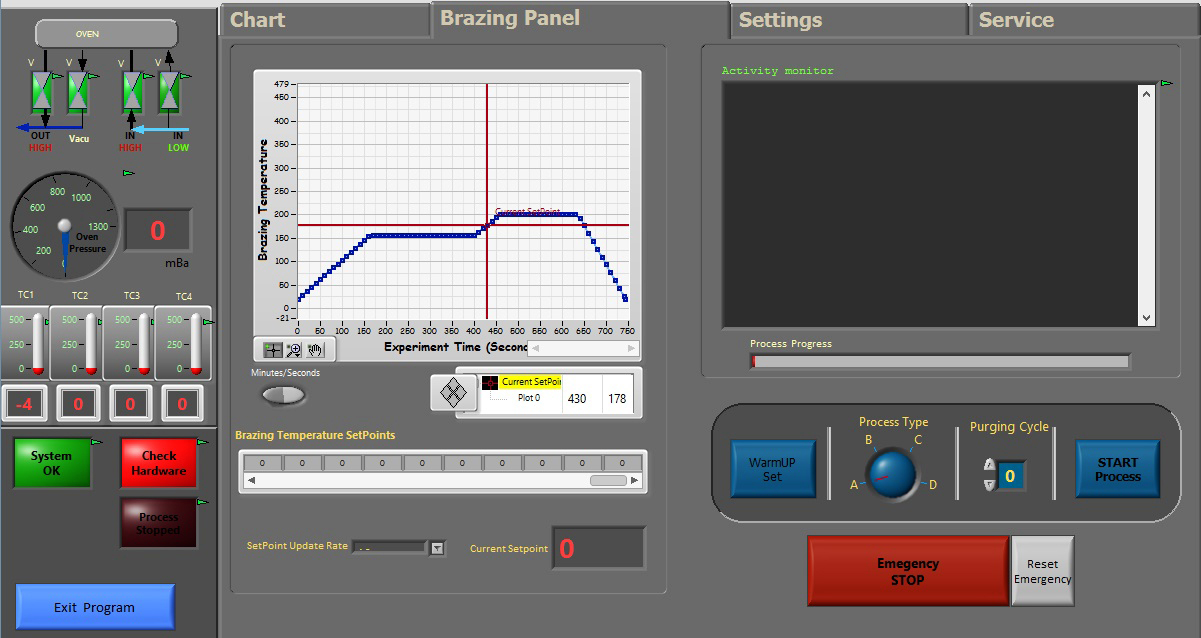 Consiglio Nazionale delle Ricerche
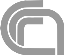 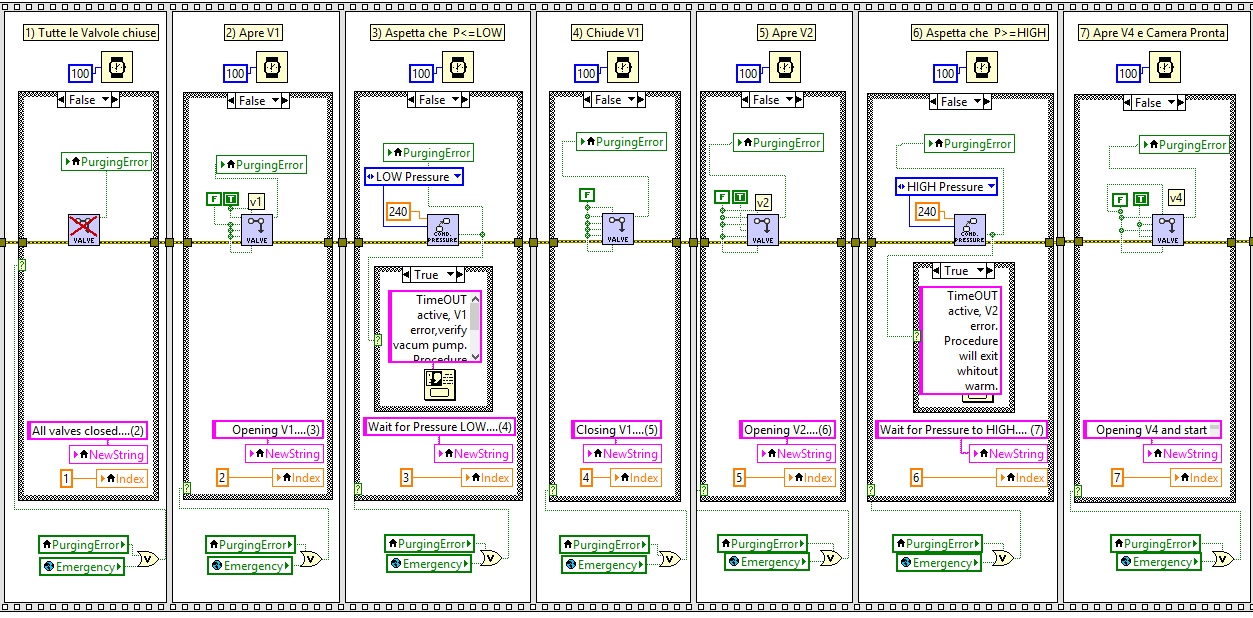 CONTROLLO PER FORNO PER BRASATURE PER Mitec s.r.l.
19
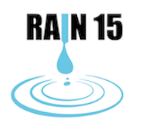 RAIN15 -- RAdiazione per l'INnovazione 2015
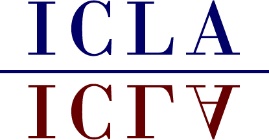 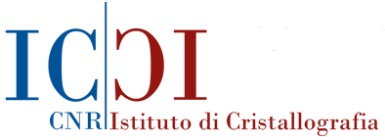 Sviluppo di software custom 3
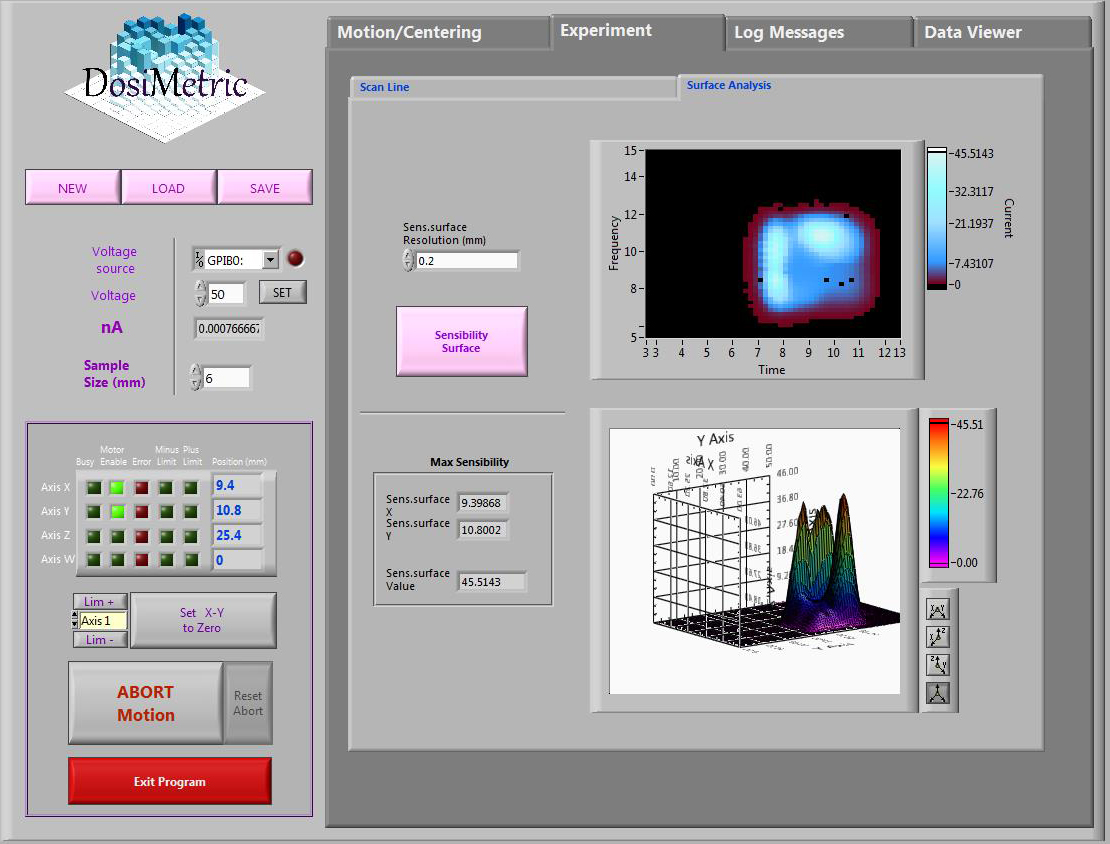 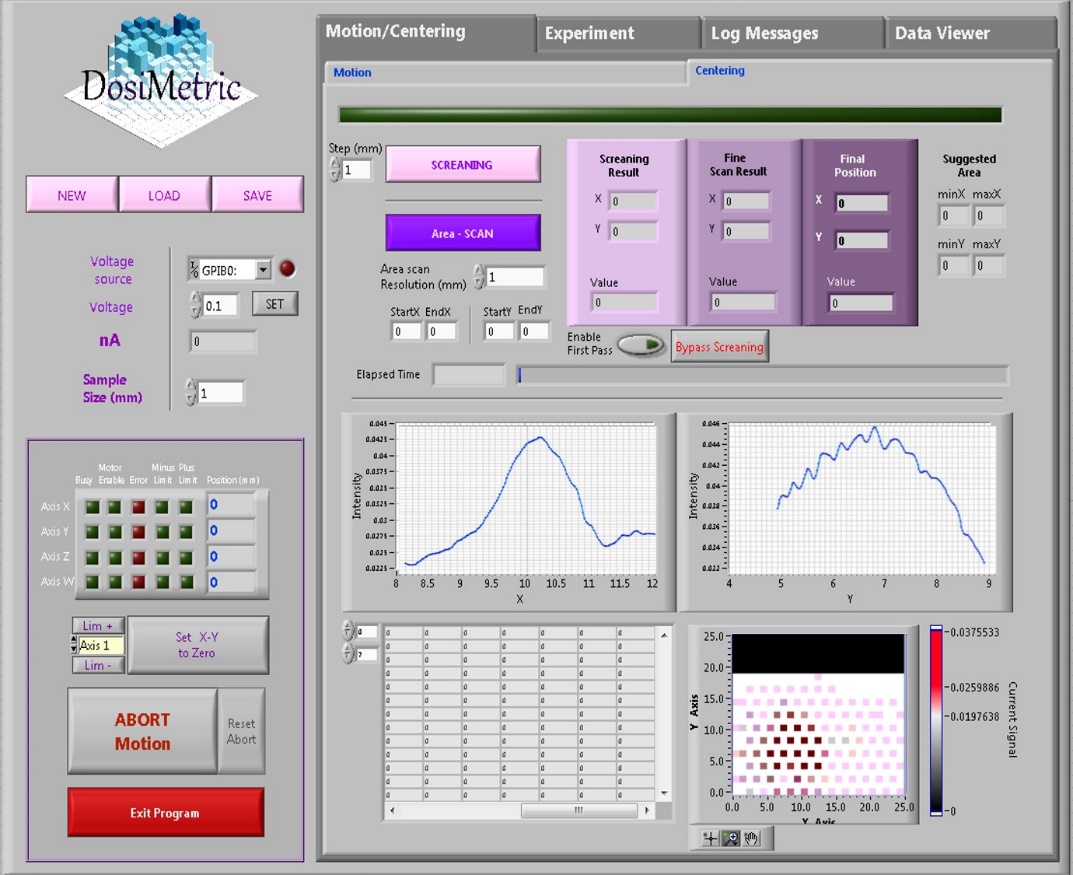 Consiglio Nazionale delle Ricerche
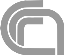 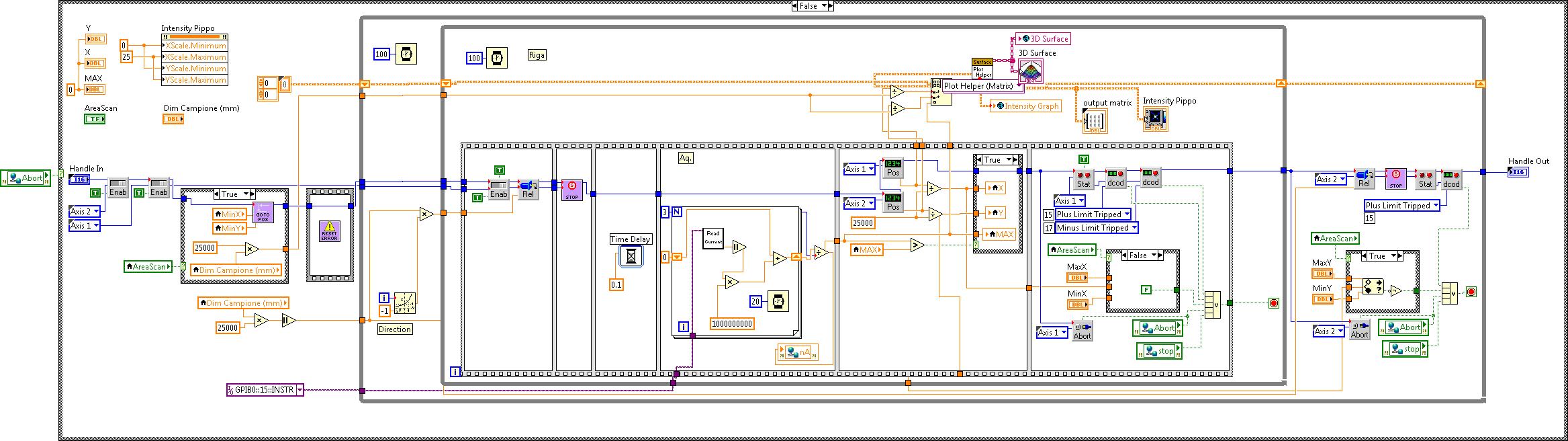 20
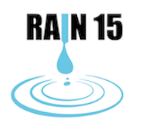 RAIN15 -- RAdiazione per l'INnovazione 2015
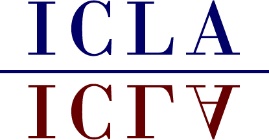 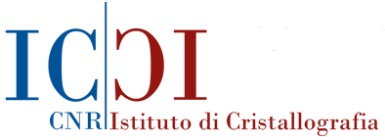 Consiglio Nazionale delle Ricerche
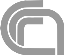 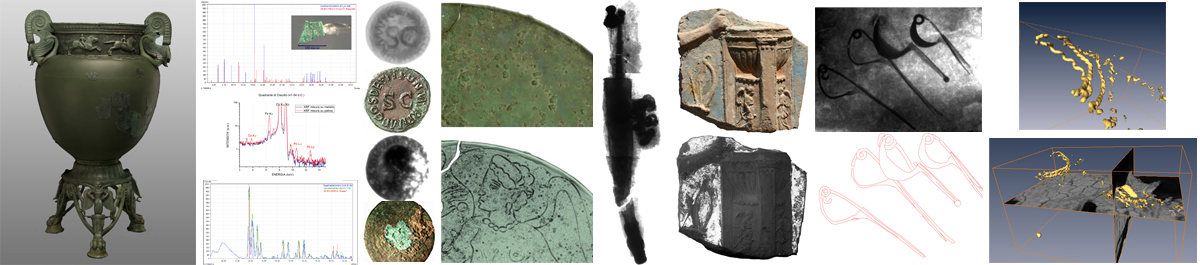 Grazie dell’attenzione!
www.icla.ic.cnr.it
21
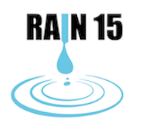 RAIN15 -- RAdiazione per l'INnovazione 2015